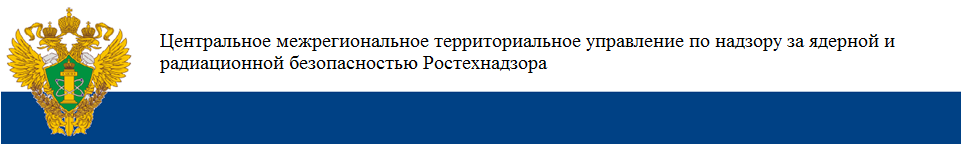 Итоги работы Отдела по надзору за сооружением объектов использования атомной энергии
Центрального МТУ по надзору за ЯРБ Ростехнадзора 
за III квартал 2024 года
Додонов Михаил Николаевич
начальник ОНСОИАЭ 
Центрального МТУ по надзору за ЯРБ Ростехнадзора
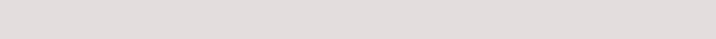 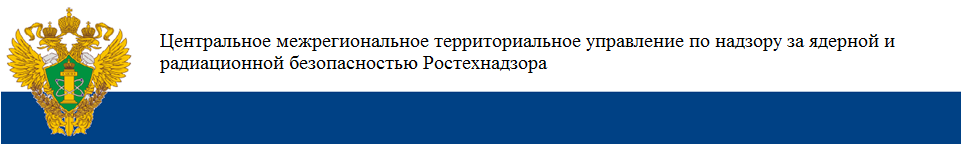 Контрольно-надзорные мероприятия в рамках федерального государственного строительного надзора
За III квартал 2024 года ОНСОИАЭ Центрального МТУ по надзору за ЯРБ Ростехнадзора в рамках федерального государственного строительного надзора проведено:
19 выездных проверок
11 выездных проверок по программе проведения проверок
8 выездных проверок по истечению срока исполнения предписания
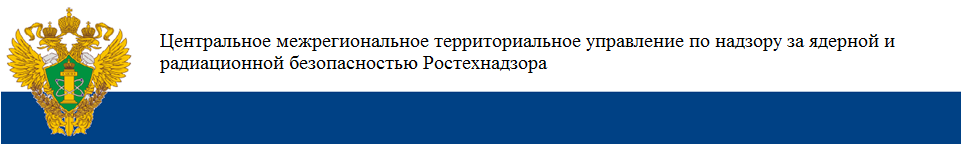 В ходе проведения контрольно-надзорных мероприятий в Ш квартале 2024 года
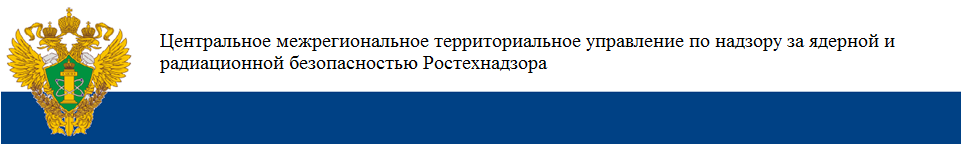 В ходе проведения контрольно-надзорных мероприятий в Ш квартале 2024 года
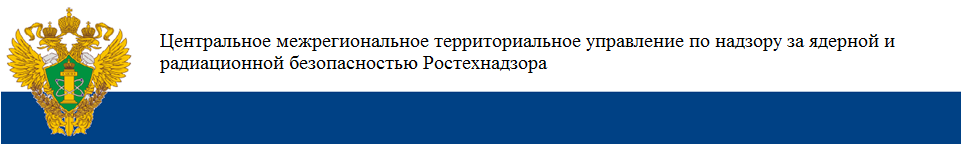 Характерные нарушения, выявленные в ходе проверок:
 строительные работы проводятся с нарушением техники безопасности при строительстве;
работы проводятся с нарушением требований утвержденной в установленном порядке проектной документации, а также требований технических регламентов.
Причинами выявленных нарушений являлись, в основном, неисполнение должностными лицами своих служебных обязанностей и ослабление контроля со стороны руководства организаций и лиц, осуществляющих строительный контроль.
По итогам контрольно-надзорных мероприятий (федеральный государственный строительный надзор) составлялись акты о проведенных проверках и протоколы осмотра территорий, помещений (отсеков), производственных и иных объектов, продукции (товаров) и иных предметов, возбуждены дела по административным правонарушениям в отношении должностных и юридических лиц.
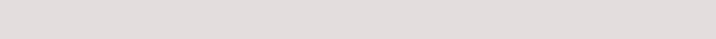 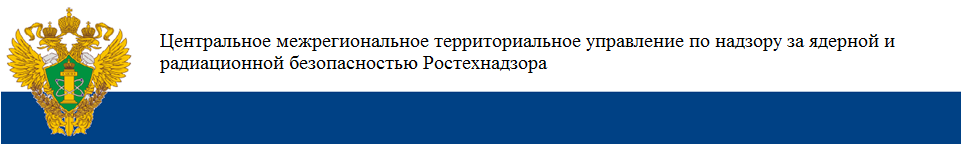 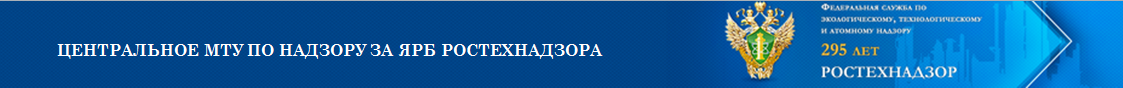 В III квартале 2024 года возбуждено 20 административных дел  в отношении юридических и должностных лиц
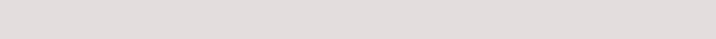 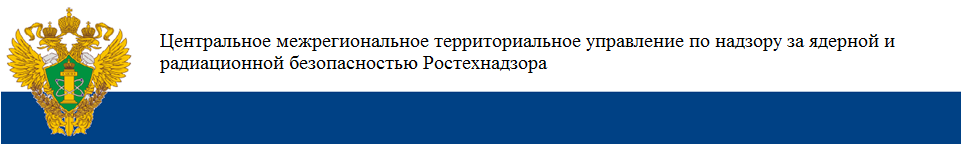 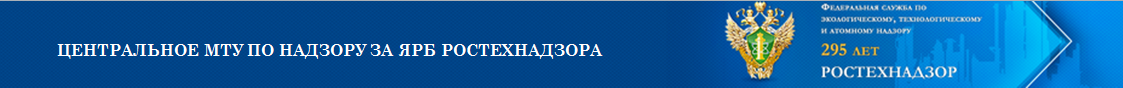 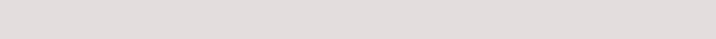 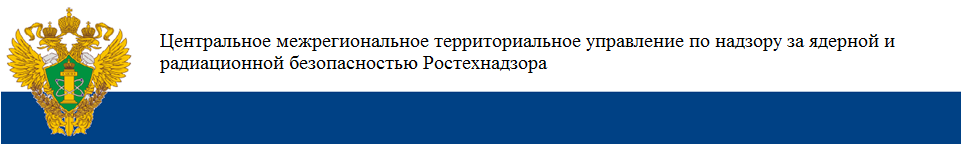 Вынесено 18 постановлений о назначении административного наказания
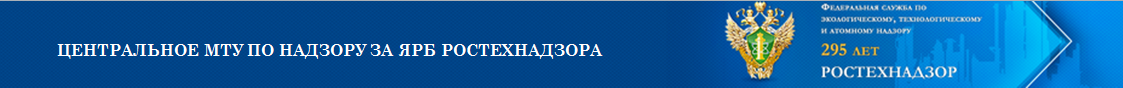 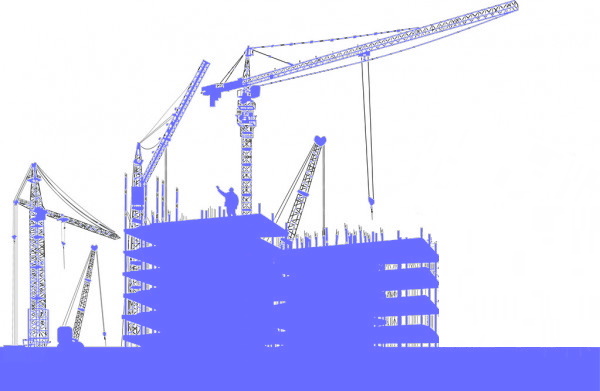 5 административных наказаний в виде штрафа:
4 в отношении юридических лиц;
1 в отношении должностного лица.
13 административных наказаний в виде предупреждения
5 в отношении юридических лиц;
8 в отношении должностных лиц.
Наложено штрафов на сумму 725 тыс. руб.
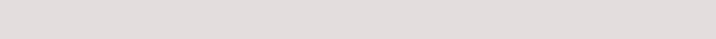 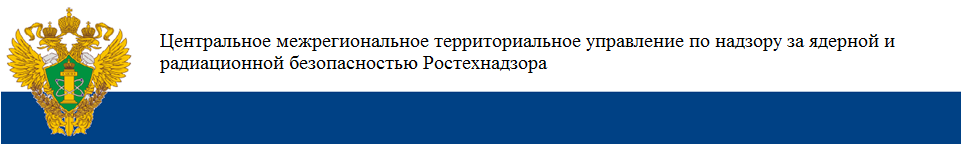 Спасибо за внимание !
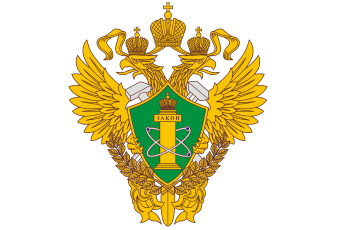 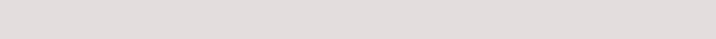